Chapter 1
Data Communications and
Network Management Overview
Telephone Network
• Modern network evolution from Telephone /Telecommunications Network
• Characteristics of Telephone network
	• Reliable - does what is expected of it
	• Dependable - always there when you need it (remember 911?)
	• Good quality (connection) - hearing each other well
• Reasons for QoS:
	• Good planning, design, and implementation
	• Good operation and management of network
	• Migration to new technologies –
		• e.g., From analog to digital technology
Telephone Network Model
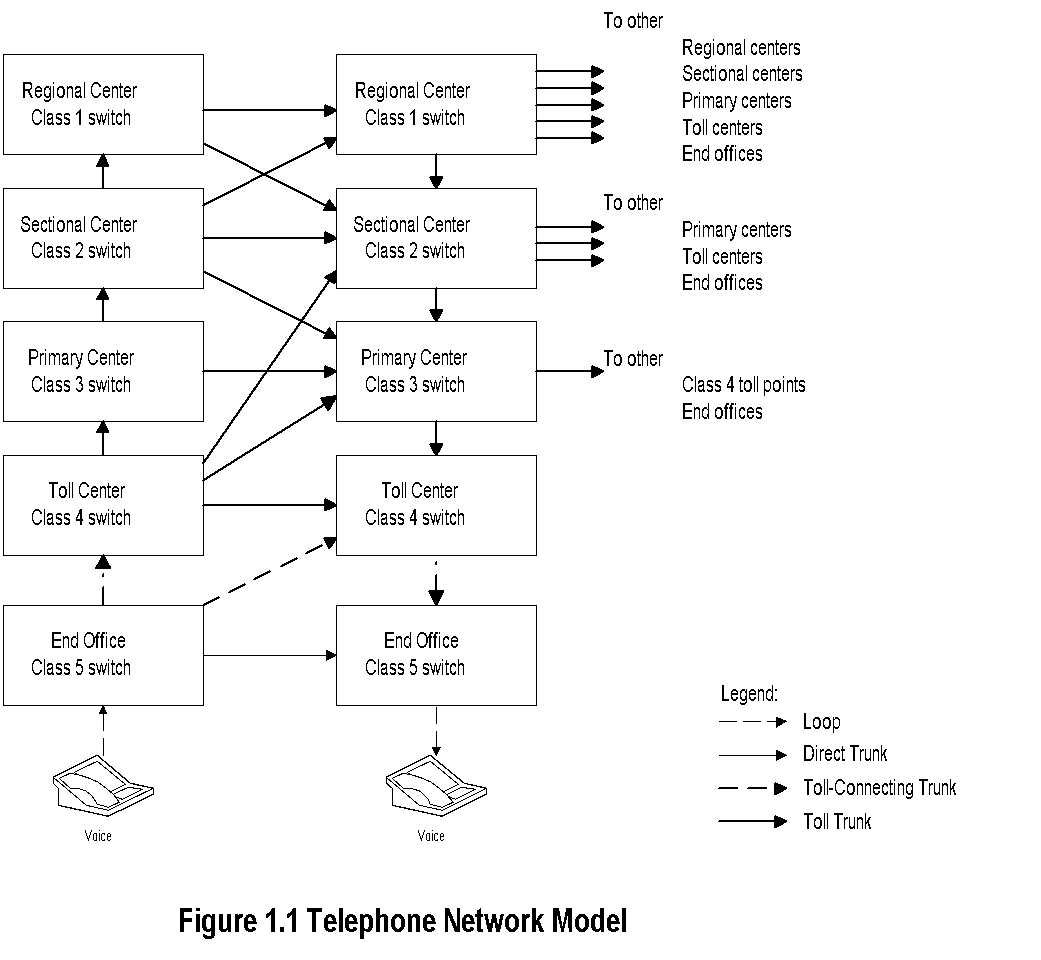 Notes
• Notice the hierarchy of switches
• Primary and secondary routes
programmed
• Automatic routing
• Where is the most likely failure?
• Use of Operations Systems to ensure QoS
OSSs / NOC
• Operations Support Systems (OSSs) help
manage the operation of networks
• OSSs in telecommunications monitor:
	• Analog network parameters:
		•S/N ratio, transmission loss, call blockage, etc.
	• Digital network parameters:
		• Packet loss, Packet delay, Throughput, QoS, etc.
• Real-time management of network.
• Trunk (logical entity between switches / nodes) maintenance system measures loss and S/N Trunks not meeting QoS removed before
customer notices poor quality.
• Traffic measurement systems measure call drops and blockage. Additional switches or routers planned to keep the call blockage or drops below acceptable level.
• OSSs distributed at central offices and customer premises
• Network management done centrally from Network Operations Center (NOC).
Data and Telecommunication Network
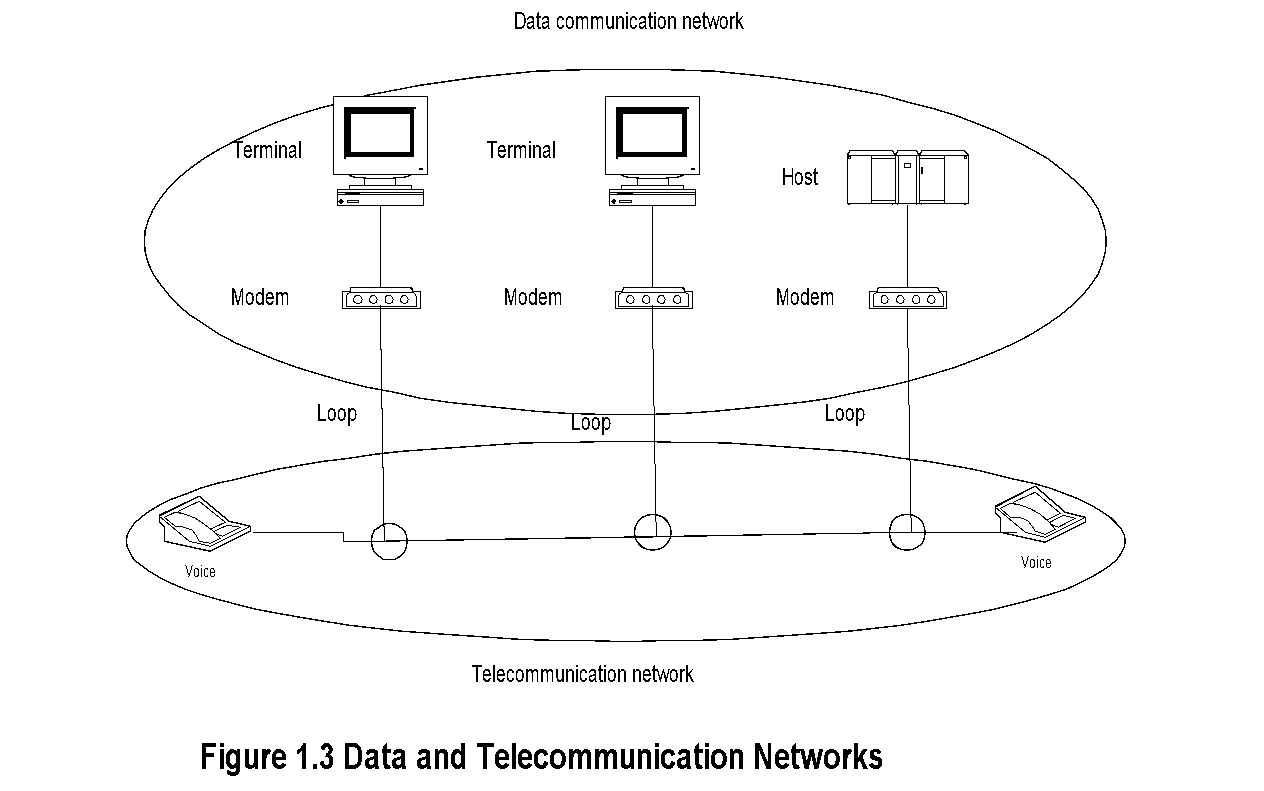 Data and Telecommunication Network- cont.
Notes:• Computer data is carried over long distance bytelephone (telecommunication network).• Output of telephone is analog and output ofcomputers is digital.• Modem is used to “modulate” and “demodulate” computer data to analog format and back.• Clear distinction between the two networks isgetting fuzzier with modern multimedia networks
Migration to Digital Technology
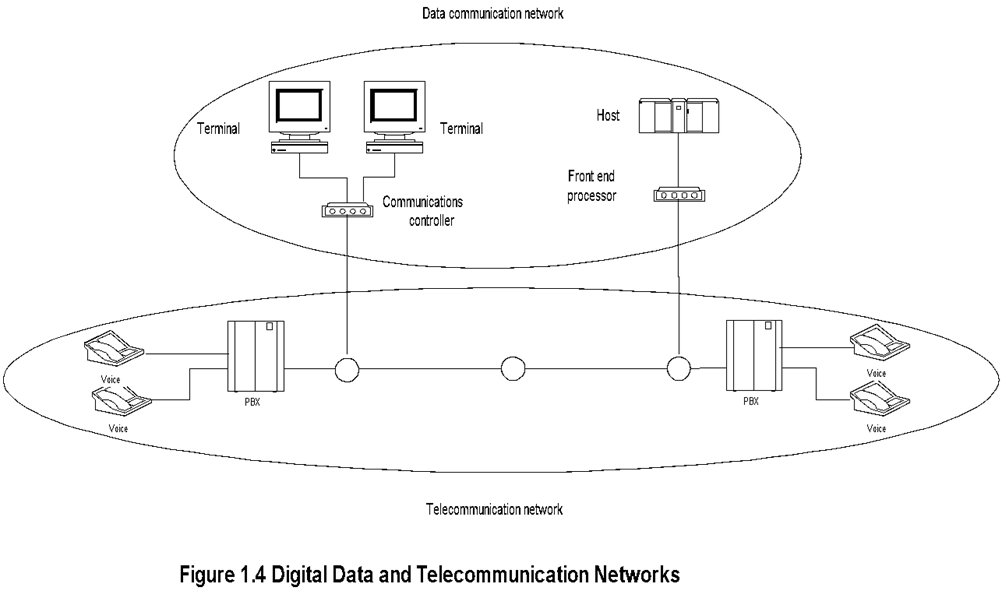 Migration to Digital Technology- cont.
Notes:• Analog transmission migrated to digital transmission.• Analog sources converted to digital signals.• CPE (Customer Premises equipment) included digital PBX (Private Branch Exchanges).• Analog bandwidth hierarchy migrated to synchronous digital hierarchy.
DCE with LAN  DCE.. Distributed Computing Environment
Notes:

DCE.. Distributed Computing Environment
• Driving technologies for
DCE:
• Desktop processor
• LAN
• LAN - WAN network
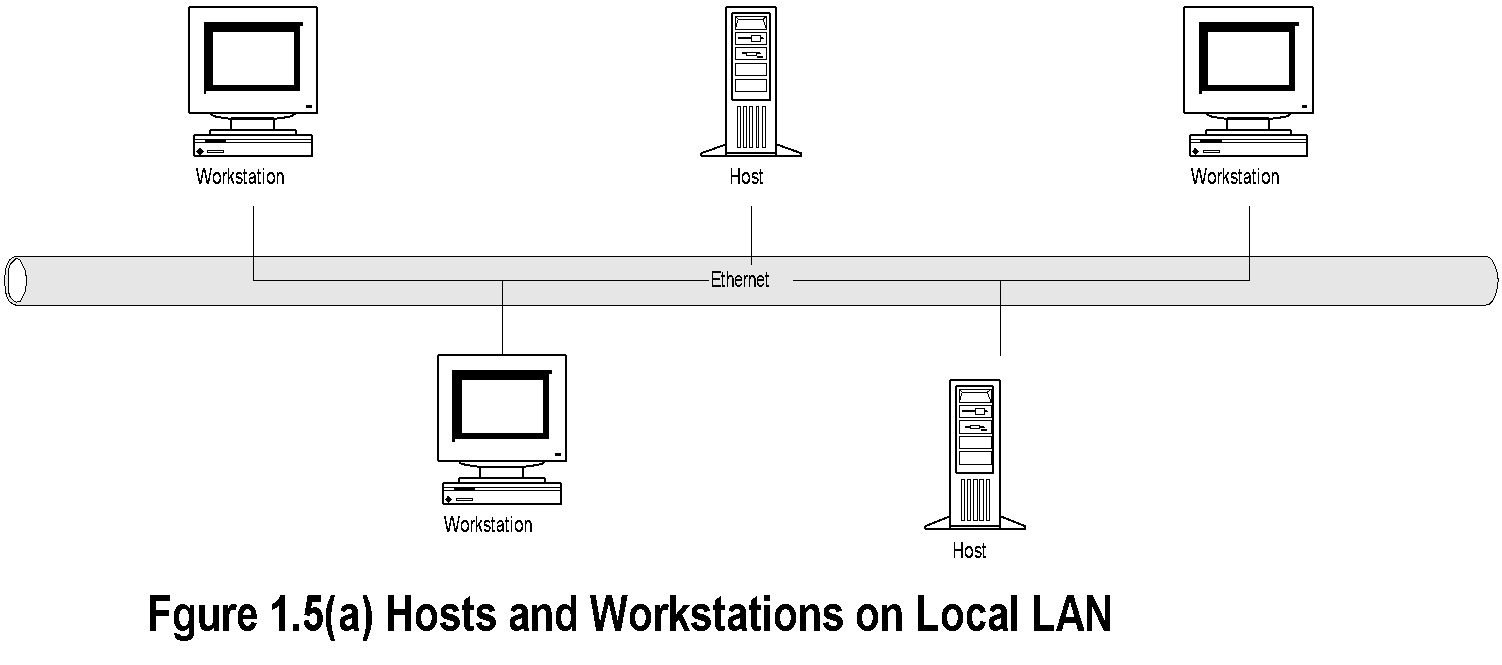 LAN-WAN Network
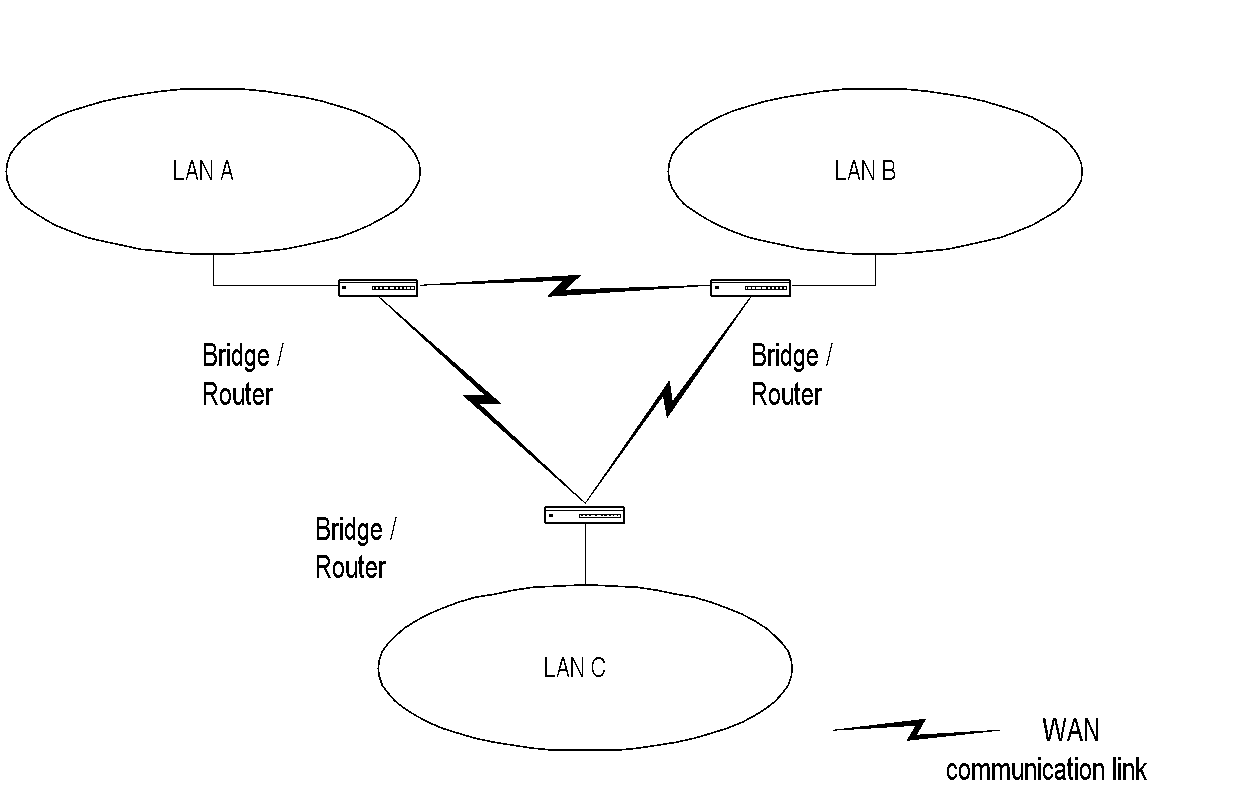 Notes:

• Major impacts of DCE:
• No more monopolistic service provider.
• No centralized IT controller.
• Hosts doing specialized function.
• Client/Server architecture formed the Core of DCE network.
Client/Server Model
Notes:

• Post office analogy; clerk the server, and the customer the client.
• Client always initiates requests.
• Server always responds.
• Notice that control is handed over to the receiving entity.
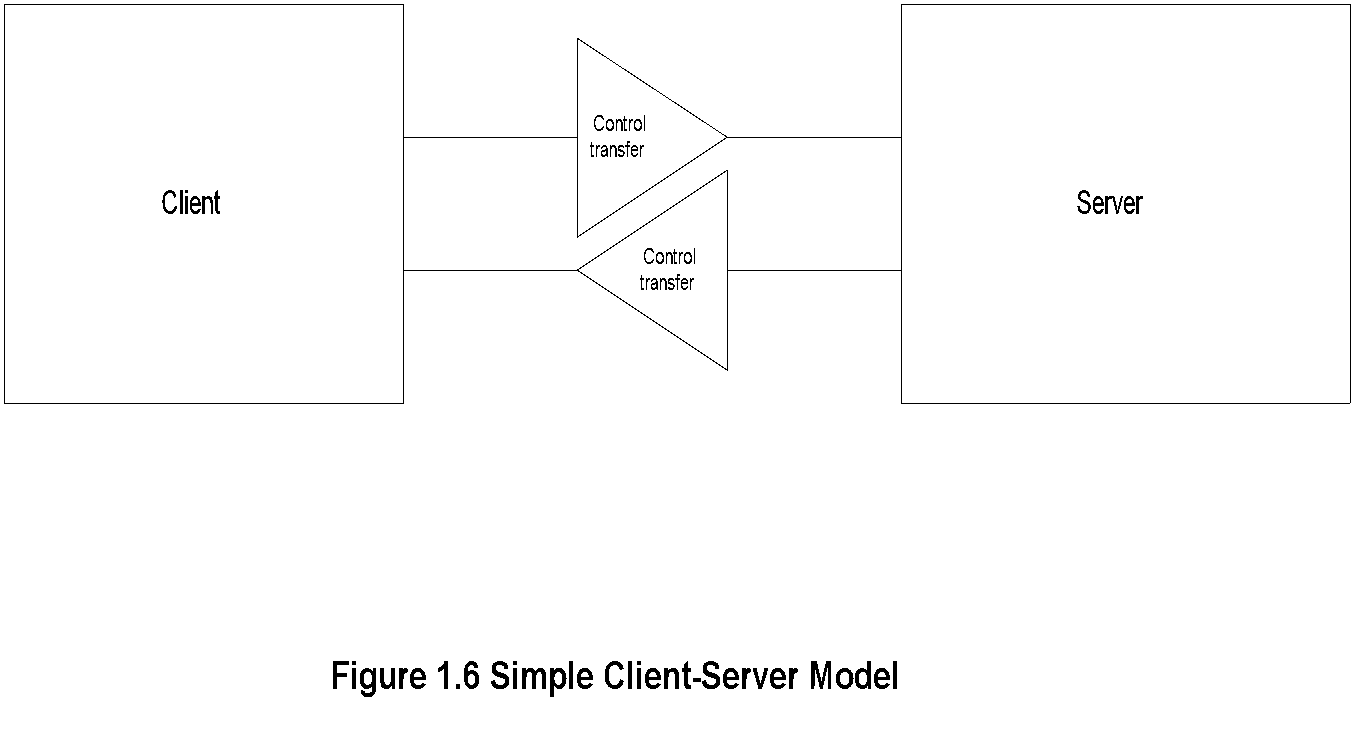 Client/Server Examples
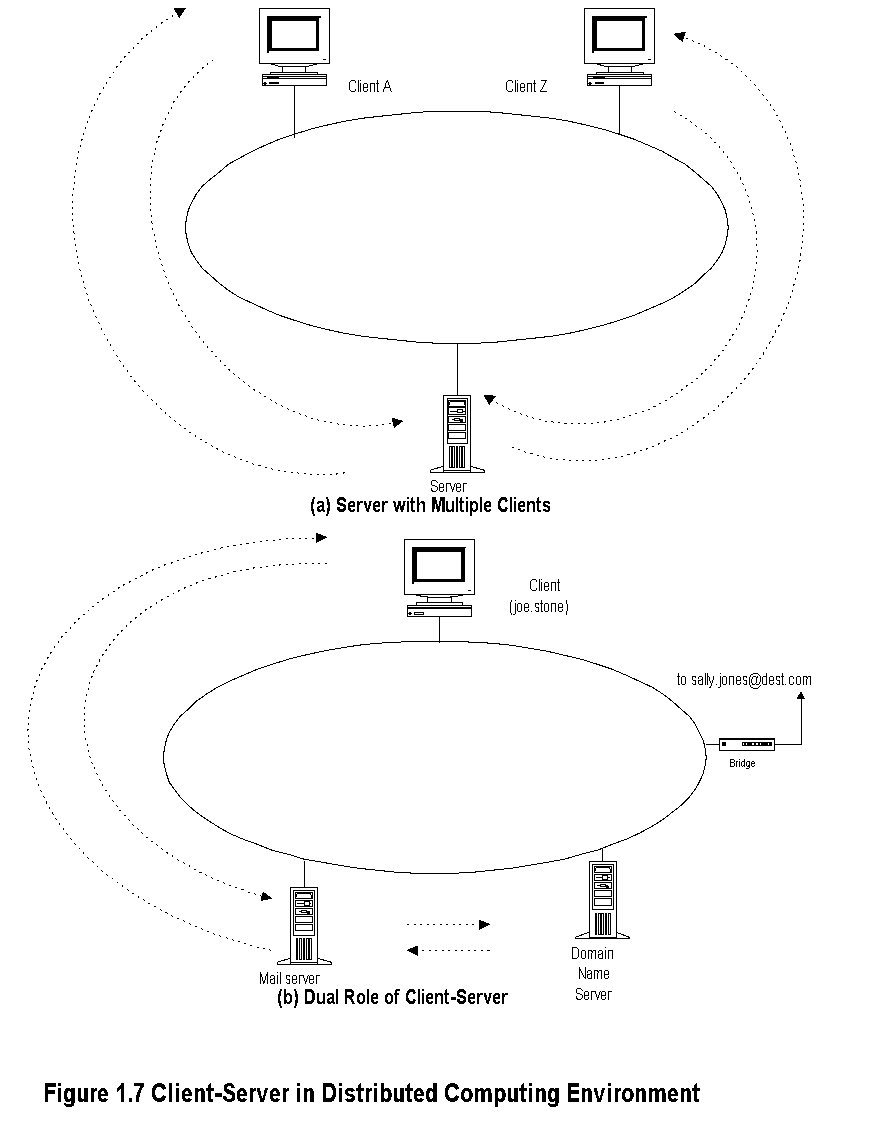 TCP/IP Based Networks
• TCP/IP is a suite of protocols.• Internet is based on TCP/IP.• IP is Internet protocol at the network layer level.• TCP is connection-oriented transport protocol and ensures end-to-end connection.• UDP is connectionless transport protocol and provides datagram service.• Internet email and much of the network mgmt. messages are based on UDP/IP.• ICMP part of TCP/IP suite.
TCP/IP Based Networks
• TCP/IP is a suite of protocols
• Internet is based on TCP/IP
• IP is Internet protocol at the network layer level
• TCP is connection-oriented transport protocol and ensures end-to-end connection
• UDP is connectionless transport protocol and provides datagram service
• Internet email and much of the network mgmt. messages are based on UDP/IP
• ICMP part of TCP/IP suite
Internet Configuration
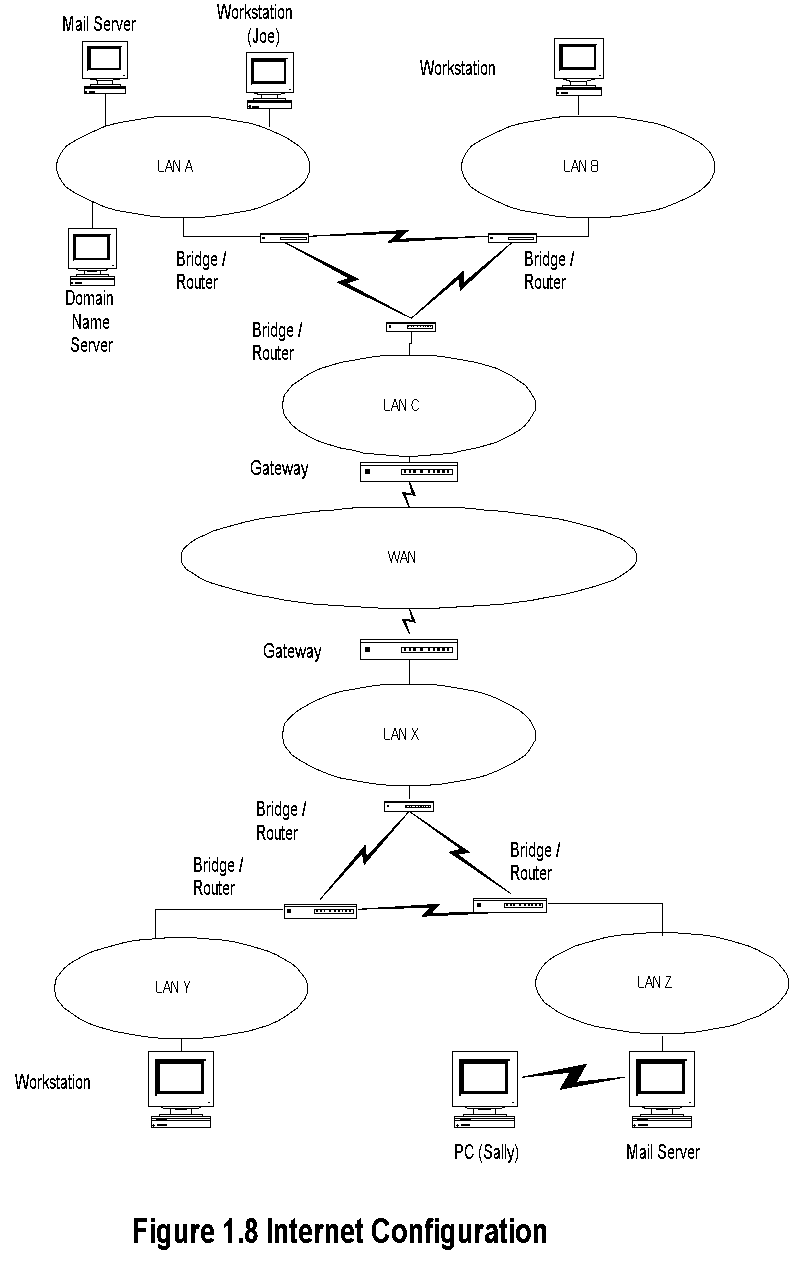 Notes:

• Walk through the scenario of email from Joe to Sally.
Architecture, Protocols and Standards
• Communication architecture
	• Modeling of communication systems, comprising
		• Functional components
		• Operations interfaces between them
• Communication protocols
	• Operational procedures
		• Intra- and inter-modules
• Communication standards
	• Agreement between manufacturers on protocols of communication equipment on
		• Physical characteristics
		• Operational procedures

Notes:
• Examples: (Students to call out)
Communication Architecture
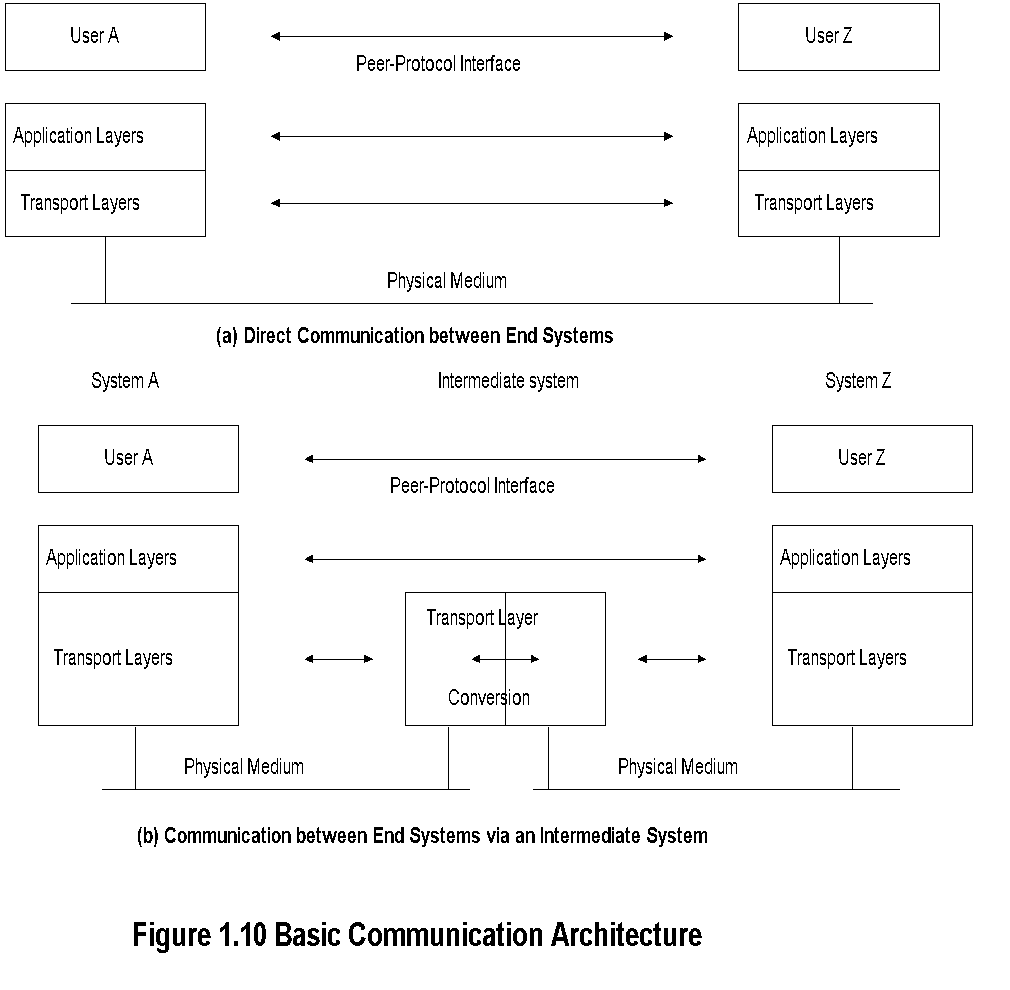 Notes:

• Inter-layer interface: user and service provider.
• Peer-layer protocol interface.
• Analogy of hearing-impaired student.
• Role of intermediate systems.
• Gateway: Router with protocol conversion as gateway to an autonomous network or subnet.
OSI Reference Model
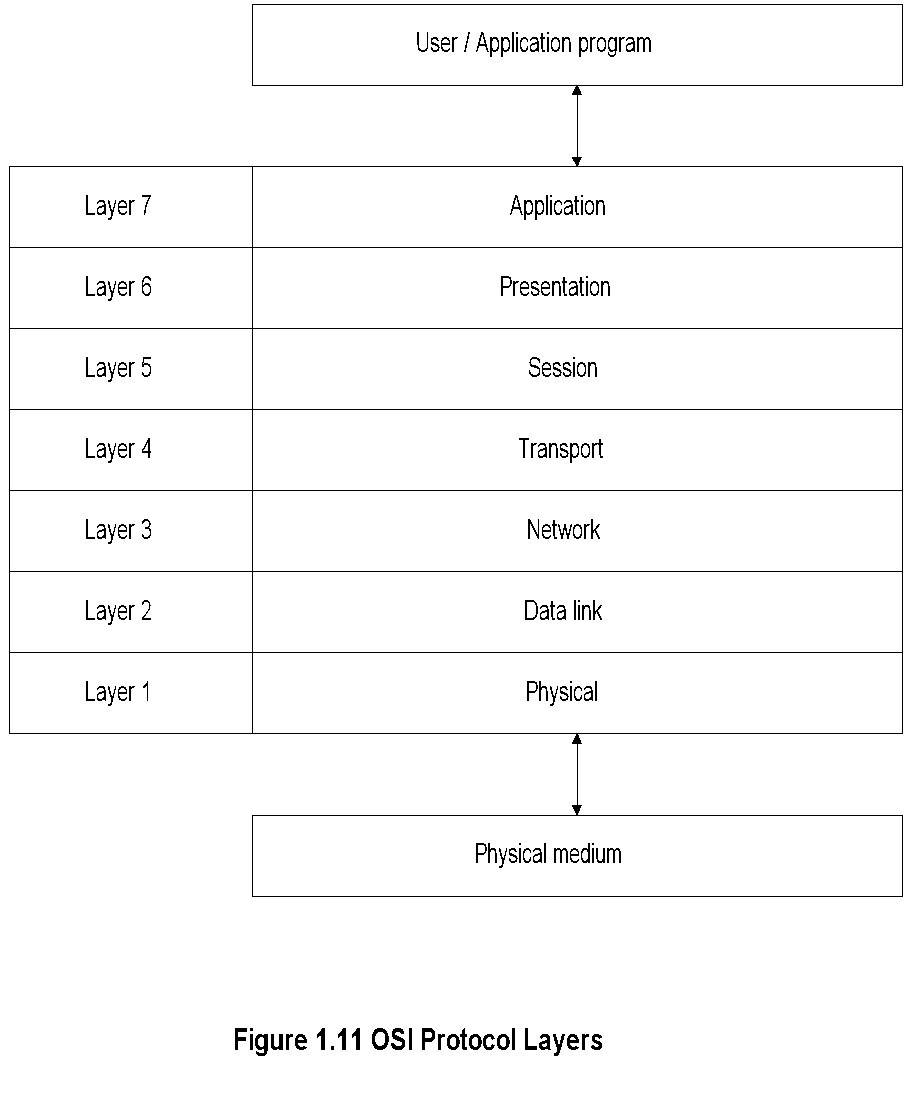 Notes:

• Importance of the knowledge of layer
Structure in NM.
OSI Layers and Services
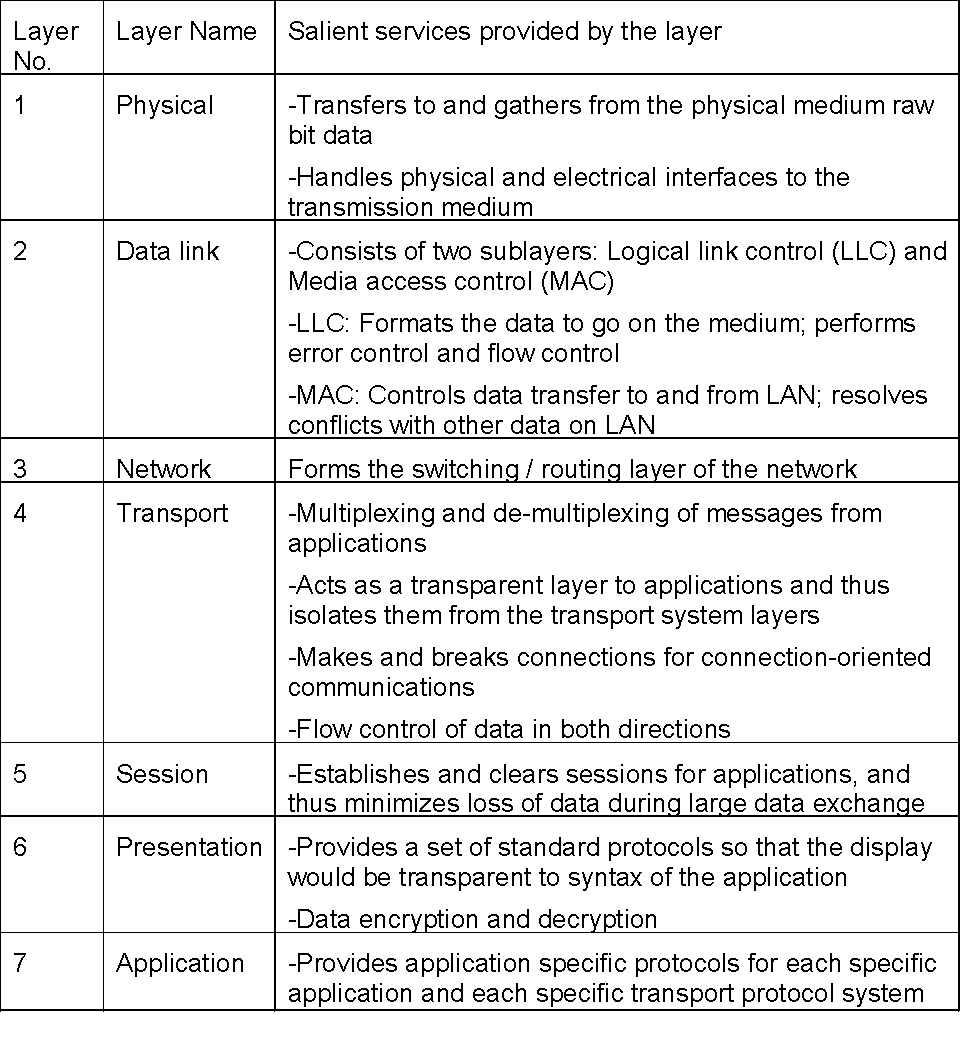 Notes
• Importance of services offered by different layers and the protocol conversion at different layers in NM
PDU Communication Model
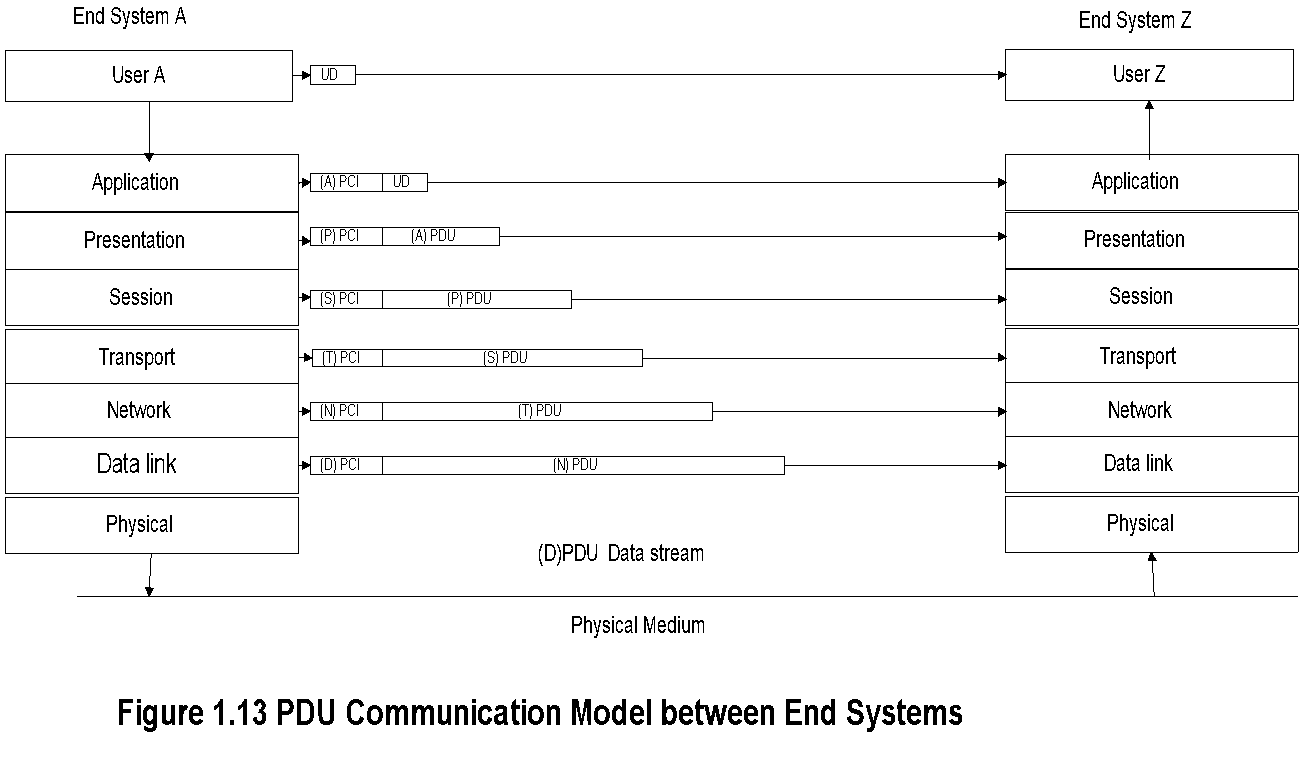 Notes:
• What is the relevance of PDU model in NM?
Gateway
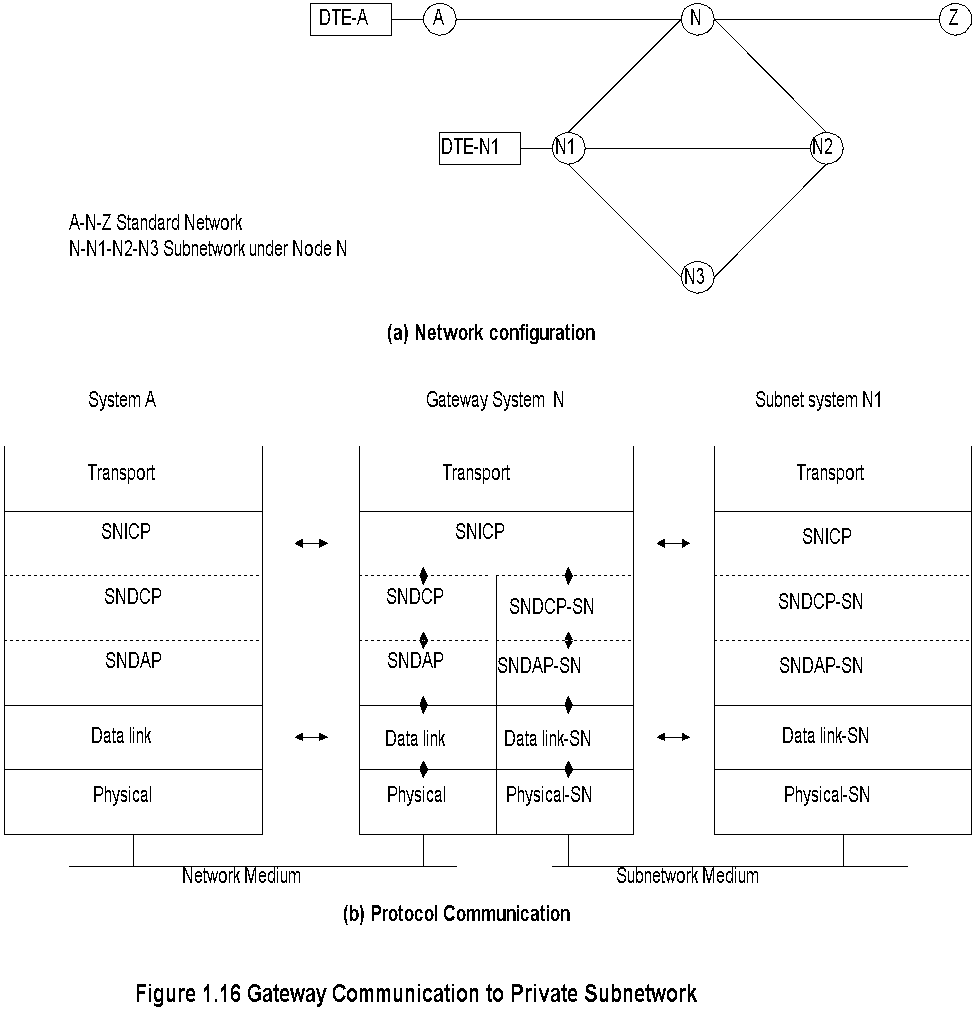 Notes:
• cc:mail from a station in Novel IPX network to an Internet station with SMTP email
OSI and Internet
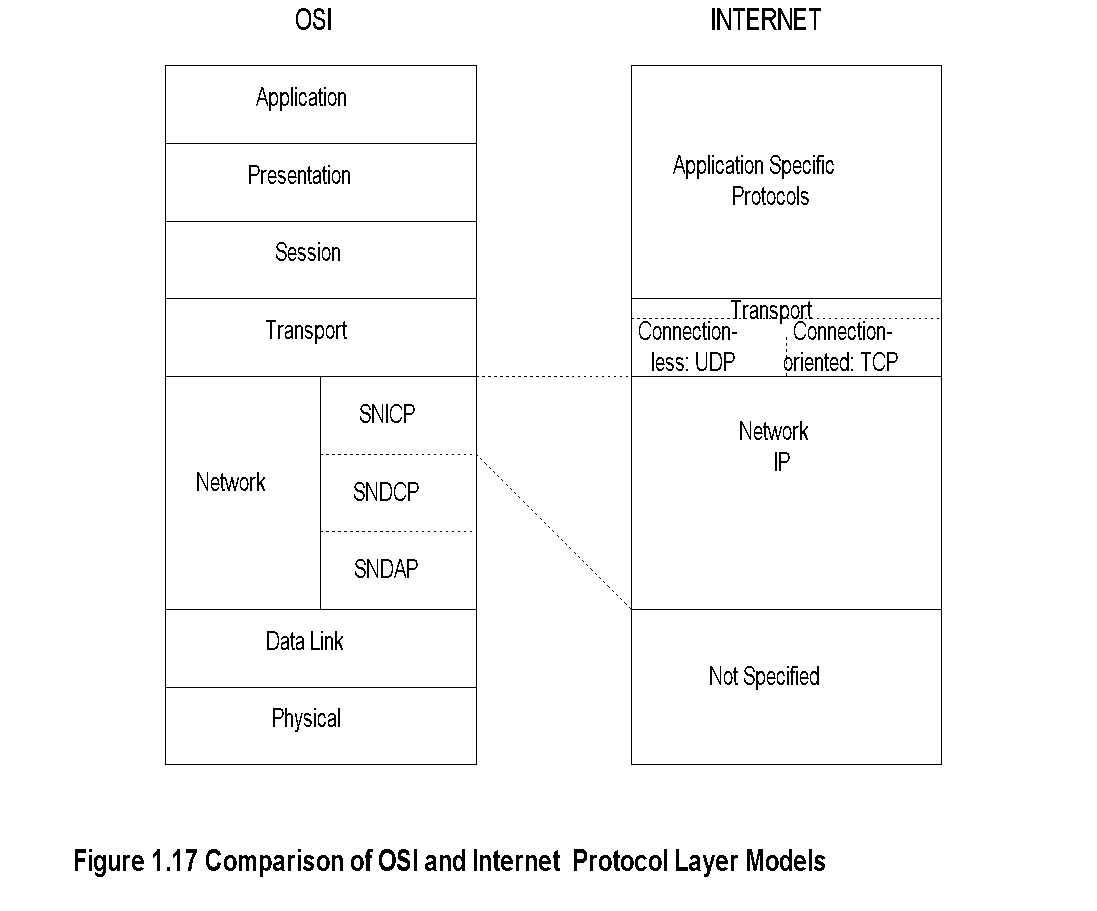 Notes:
• Simplicity of Internet; specifies only layers 3 and 4
• Integrated application layers over Internet
• Commonality of layers 1 and 2 - IEEE standard
Application Protocols
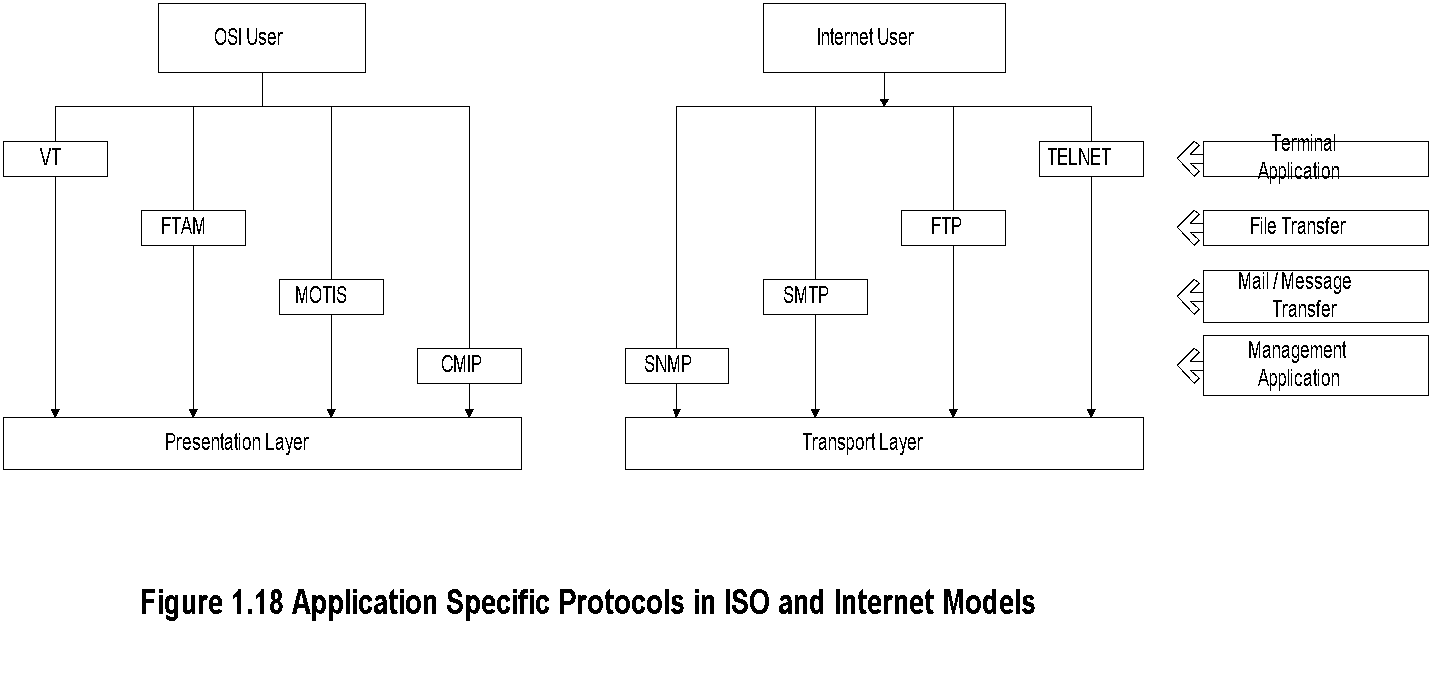 Application Protocols-cont.
Notes:
Broadband Network
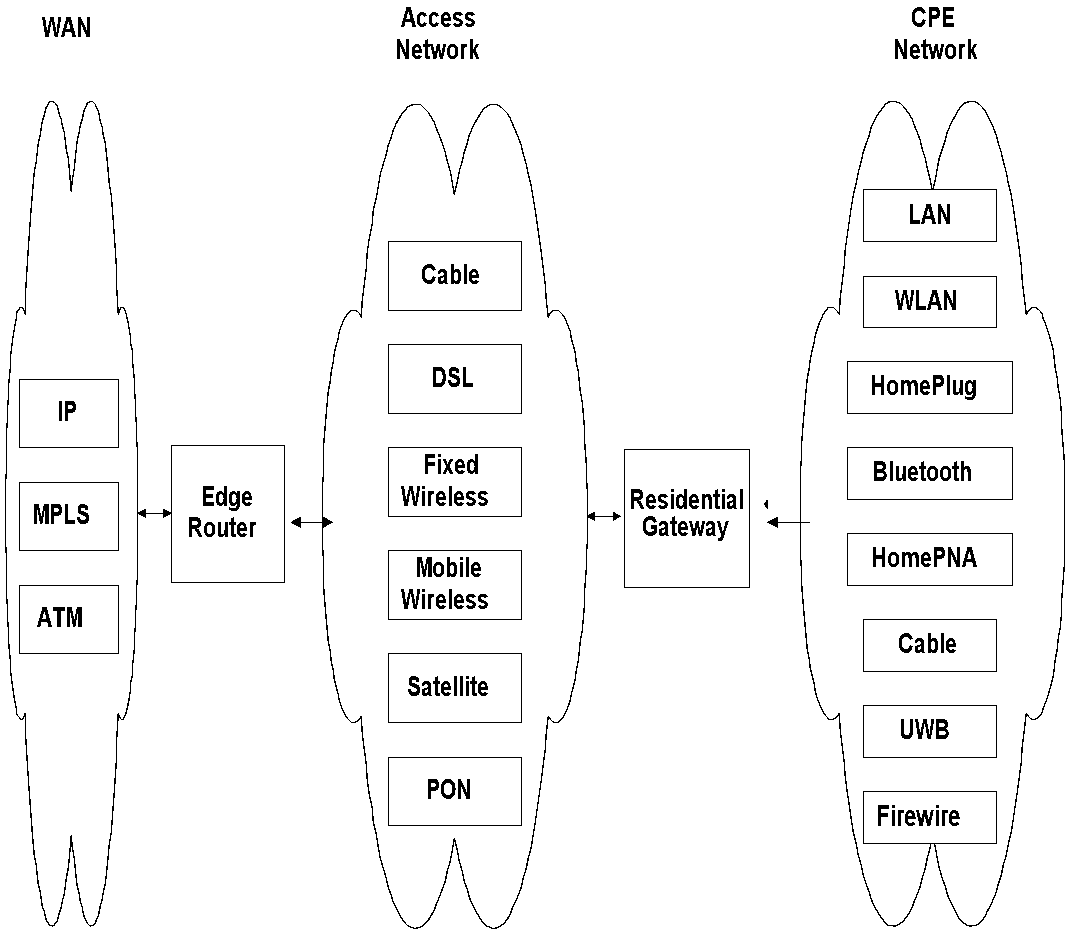 Broadband Access Networks
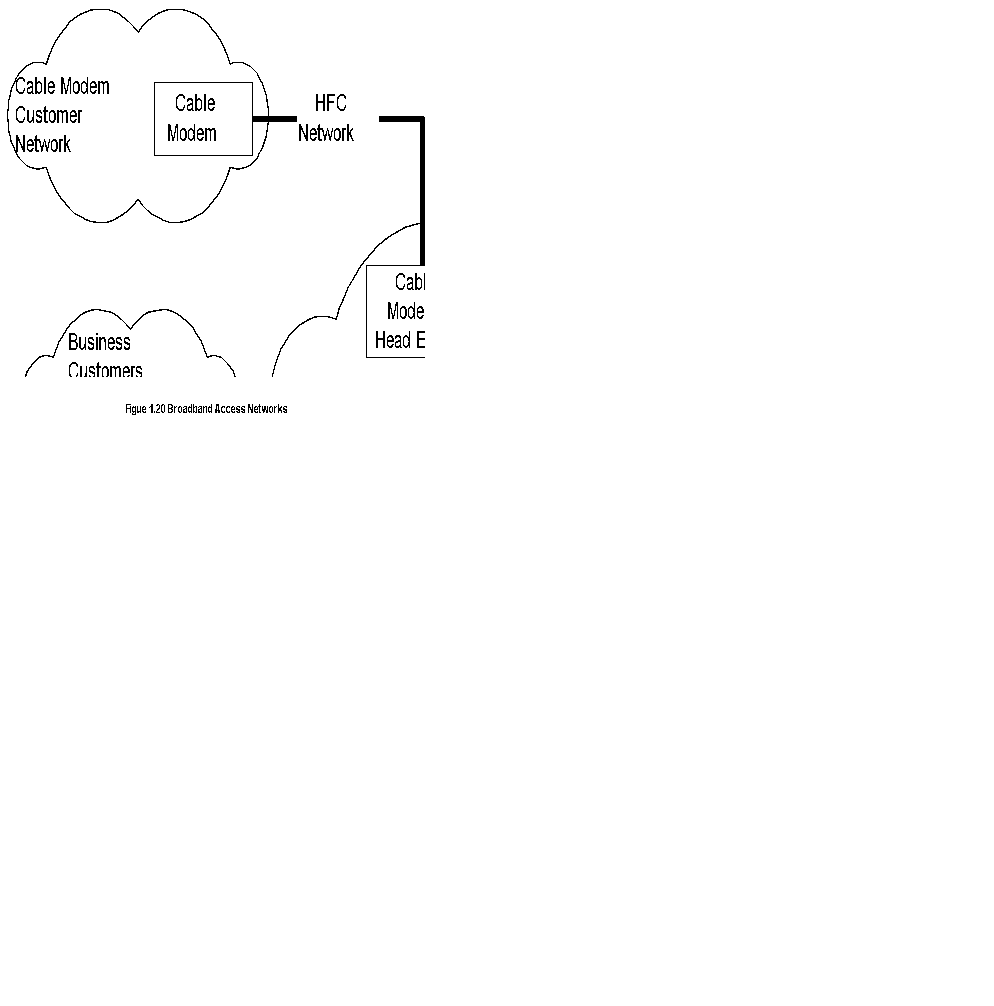 Centrally Managed Network Issues
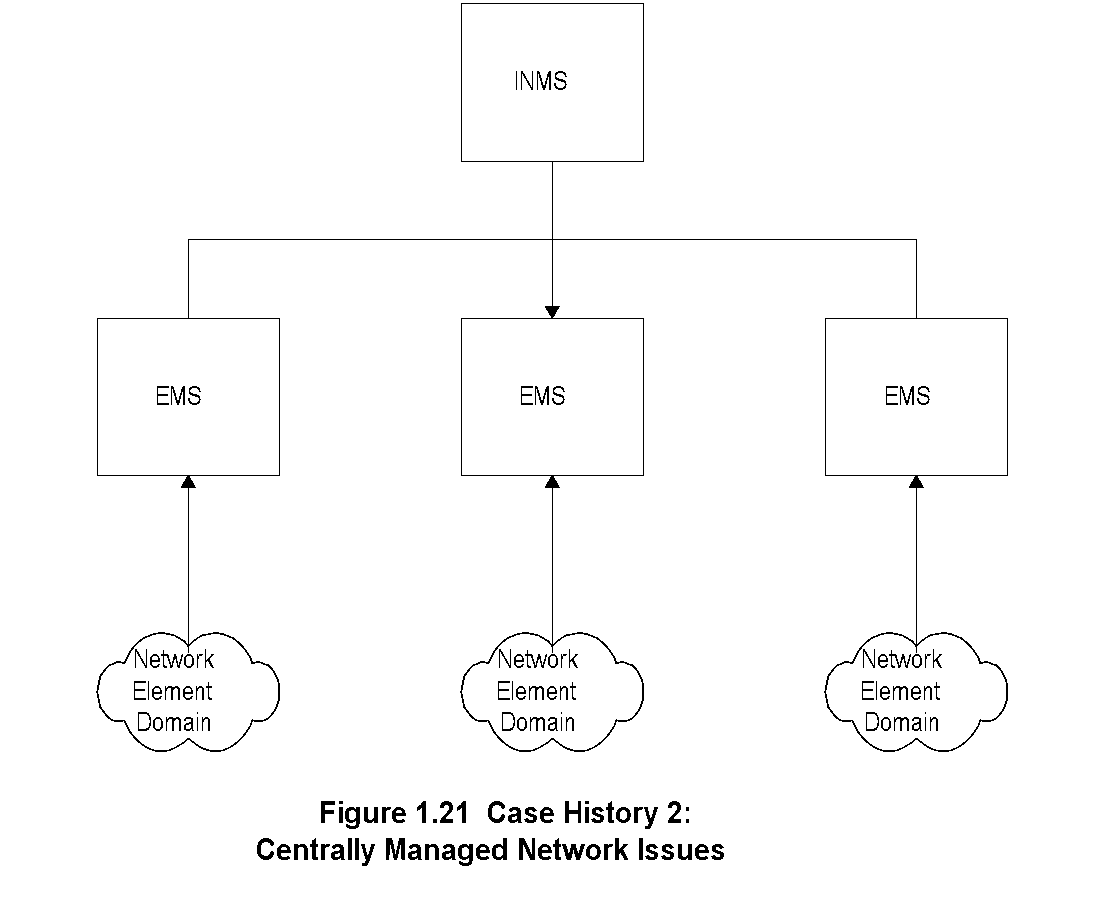 Some Common Network Problems:
• Loss of connectivity• Duplicate IP address• Intermittent problems• Network configuration issues• Non-problems• Performance problems
Challenges of IT Managers:
• Reliability• Non-real time problems• Rapid technological advance• Managing client/server environment• Scalability• Troubleshooting tools and systems• Trouble prediction• Standardization of operations - NMS helps• Centralized management vs. “sneaker-net”
Network Management
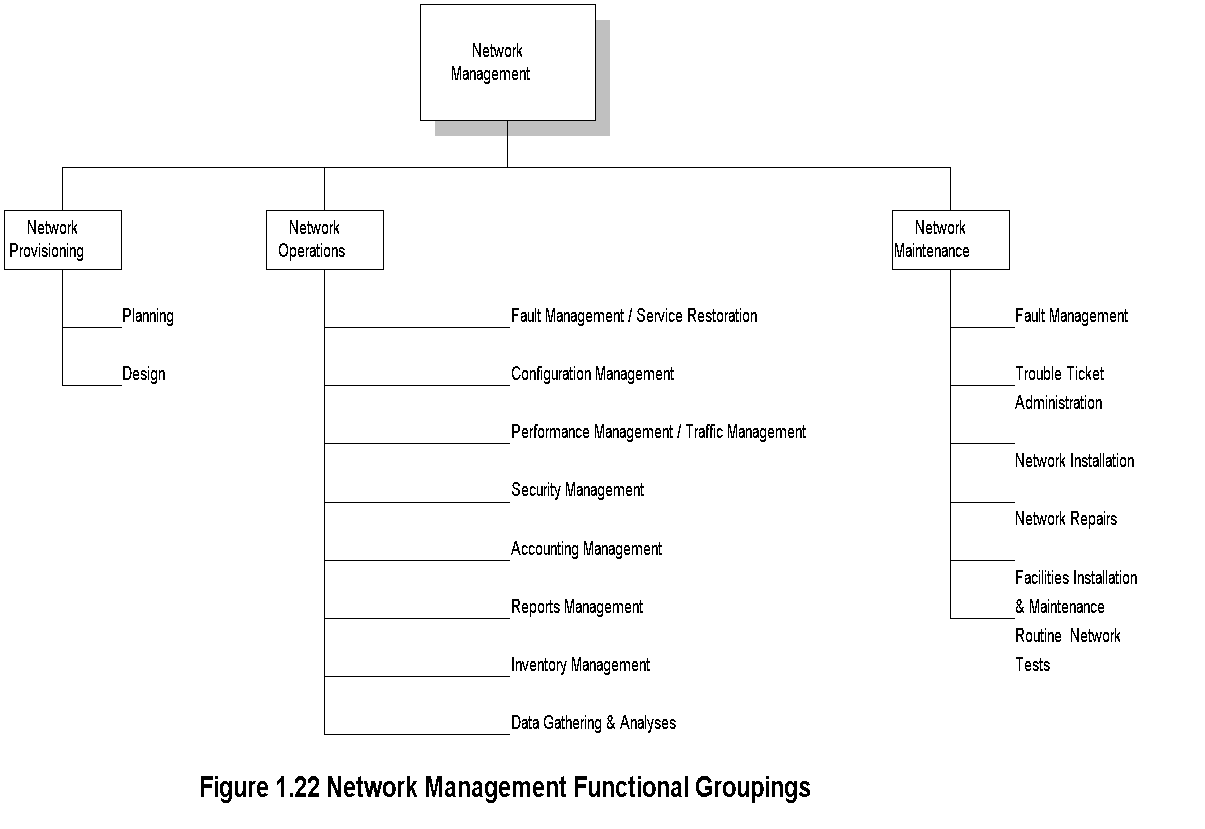 Notes:
    • OAMP
	• Operations
	• Administration
	• Maintenance
	• Provisioning
NM Functional Flow Chart
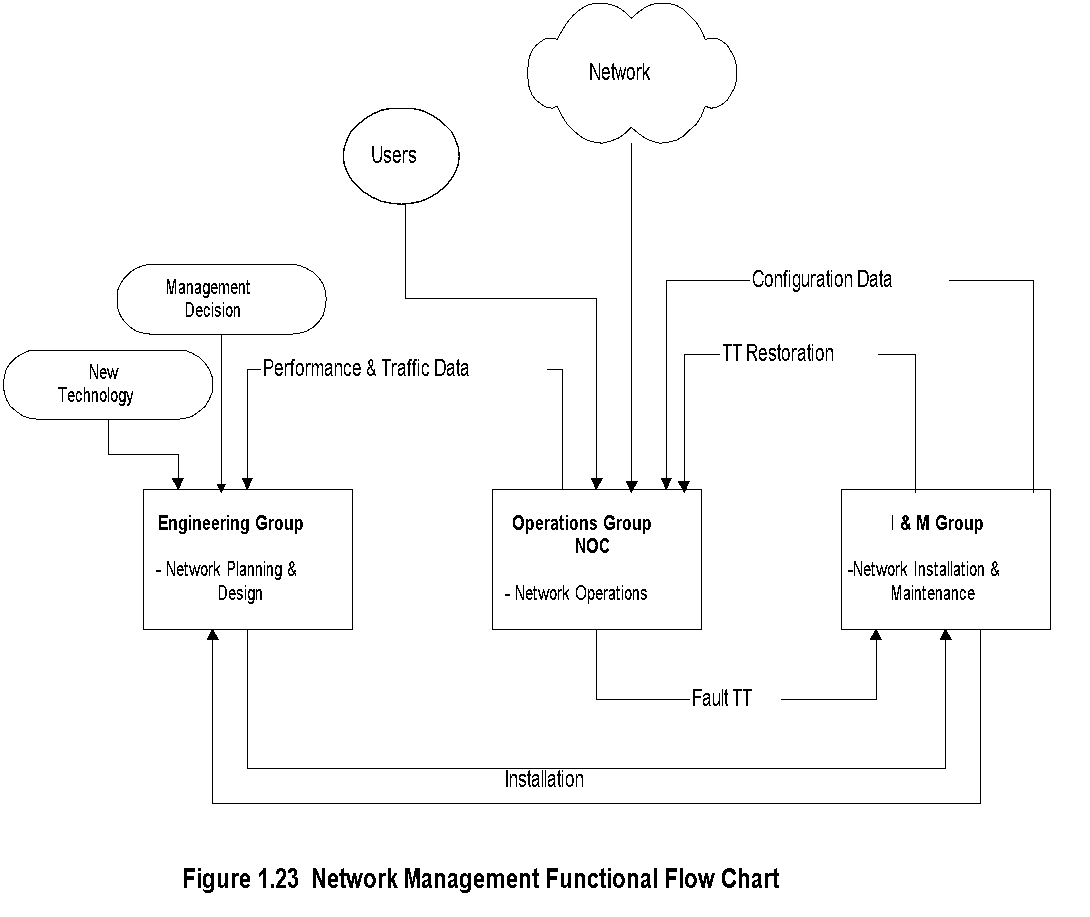 Dumbbell Architecture
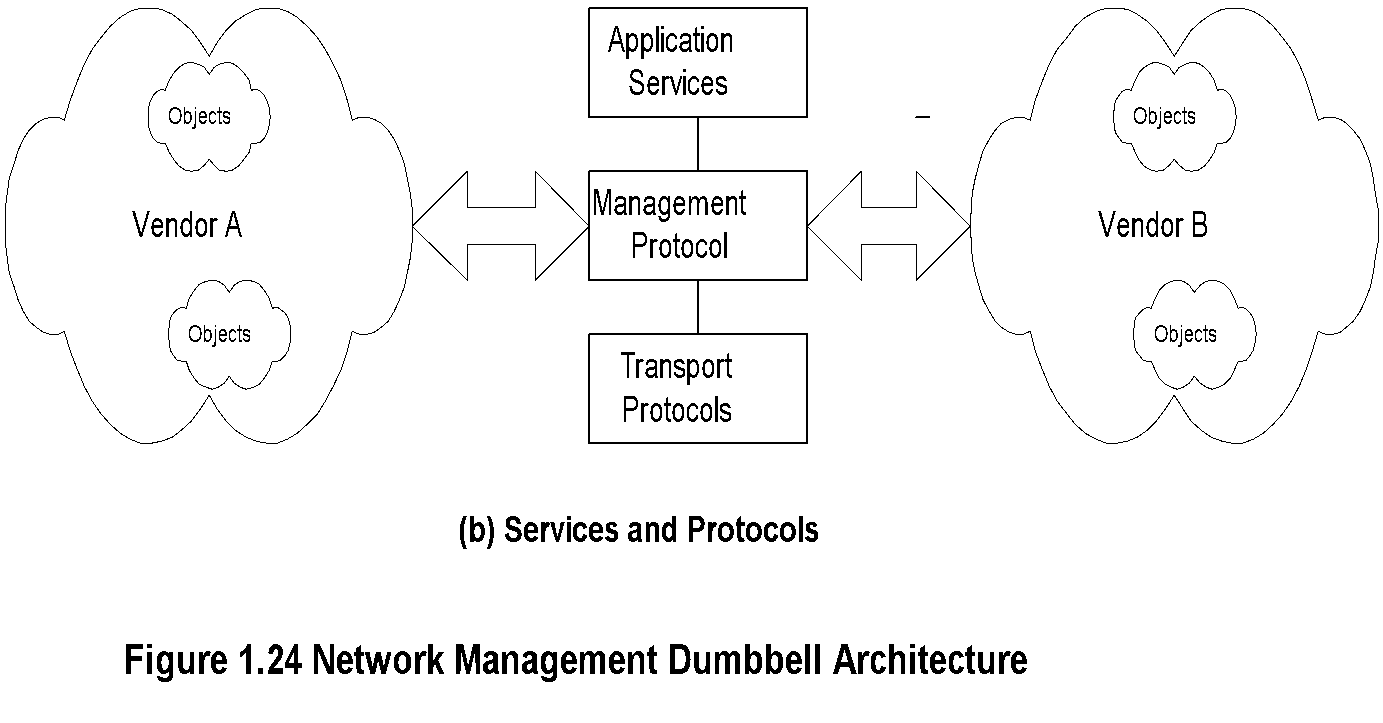 Notes:

• Message exchange between NMSs managing different domains
NM Components
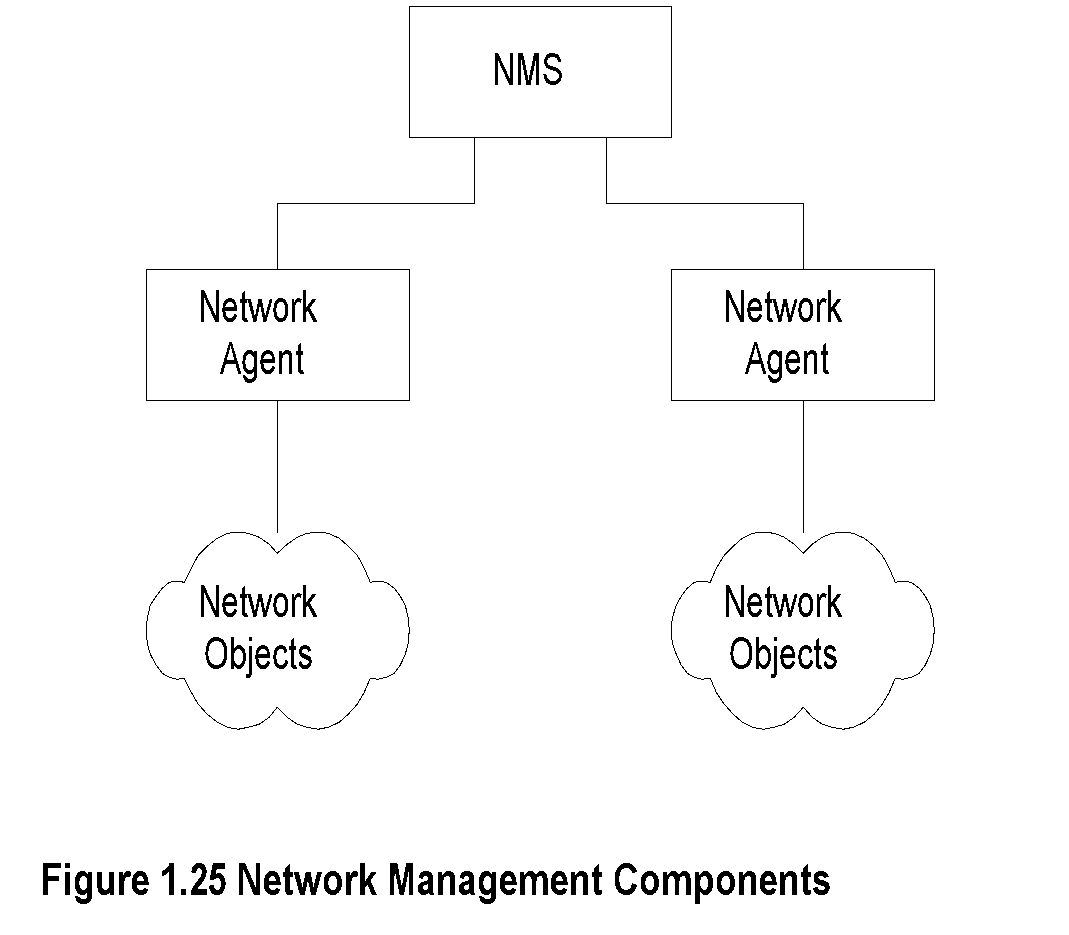 Interoperability
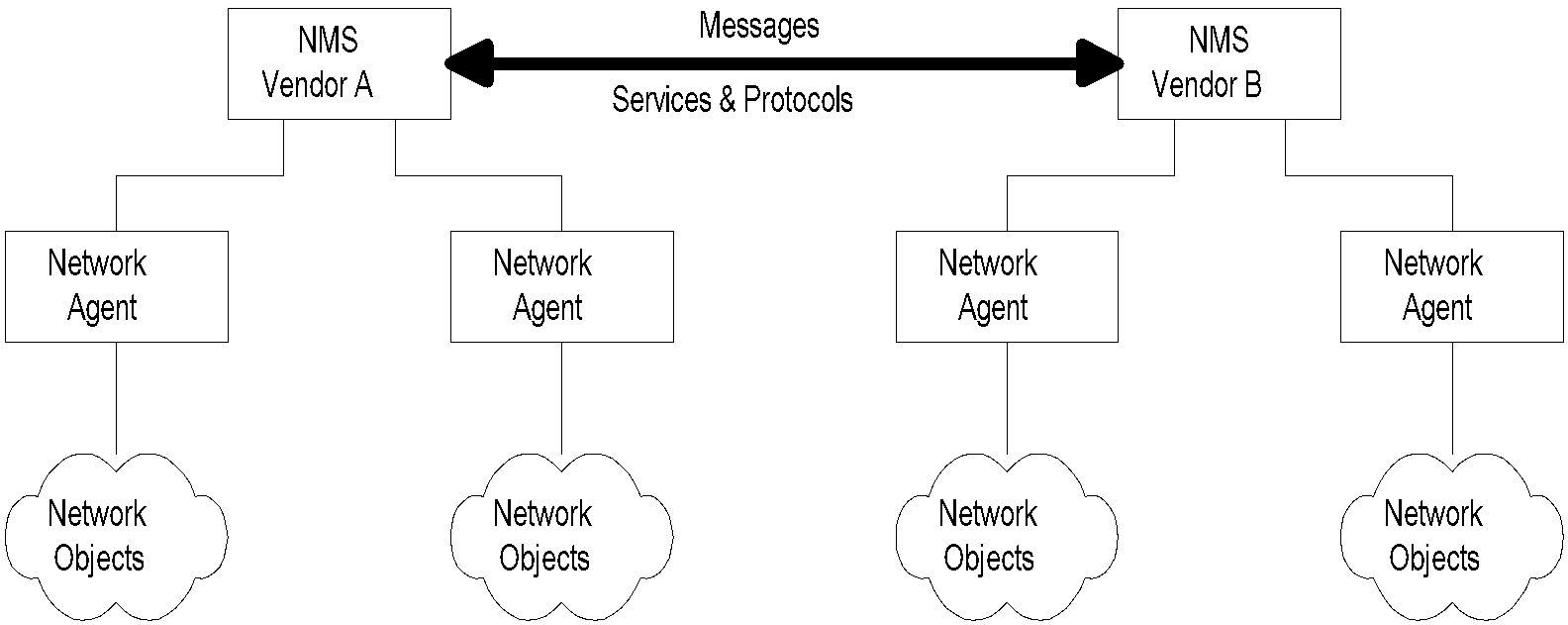 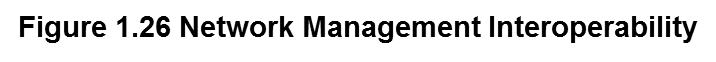 Notes:
• Message exchange between NMSs managing different domains.
Network Management Perspectives
• Network Management• Service Management• Service and Network Provisioning• Application Management• e-Commerce Management• Inventory Management• Integrated Management• Business Management• Information Management• Management Protocols• Management Technologies
Infrastructure Perspective:
• Domains• Protocols• Technologies• Transmission Media• Transmission Modes• Service Functions
Service Perspective:
• Communication Services
• Computing Services
• Content Services
• IT Services
• Application Services
Status and Future Trends
• Status:	• SNMP management	• Limited CMIP management	• Operations systems	• Polled systems• Current Focus:	• Object-oriented approach	• Service and policy management	• Business management	• Web-based client management• Future Trends	• Web-based management?	• XML based management
Nisreen AlGhadban	120015789